Les besoins en équipements et l'aménagement des plateaux techniques
Daniel GLAISER, IA-IPR STI, académie de Strasbourg
Christian REICHERT, professeur en BTS AMCR au lycée Stanislas, Wissembourg
1
Evolution dans la formation
Nouvelles compétences à développer
Sécurité
Conception, calculs …
Essais structurels
Généralisation du numérique : BIM
Renforcement du projet et du chantier
Accentuation de la compréhension des comportements et des phénomènes
Décloisonnement des enseignements
…
Evolution dans la certification
Forme de l’évaluation des compétences (blocs)
…
2
Aménagement des plateaux techniques et zones de formations
5 zones
une ou plusieurs salles de cours
un espace de bureau d’études dédié aux études de conception et de méthodes
un espace de laboratoire d’expérimentation
un espace de fabrication, mise en œuvre de la matière
un espace de montage, réalisation des structures, simulation de chantier
3
Aménagement des plateaux techniques et zones de formations
Agencement général
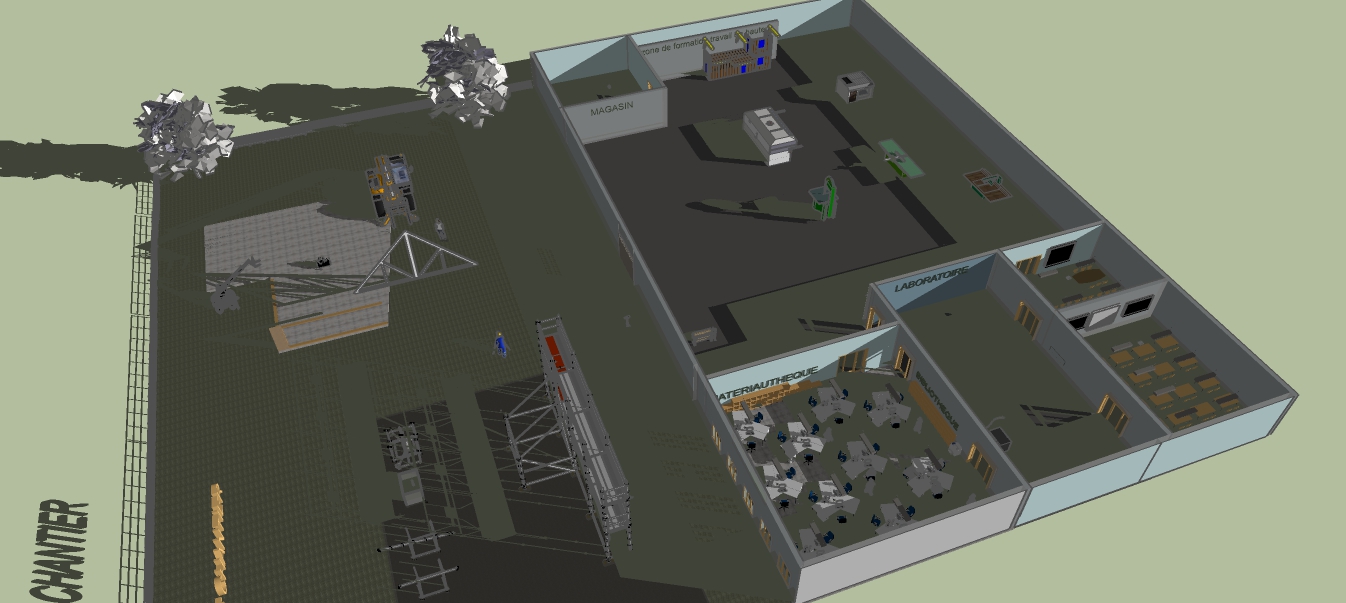 4
Aménagement des plateaux techniques et zones de formations
Salles de cours 
à proximité des plateaux techniques pour favoriser les rapprochements et co-enseignements entre enseignements généraux et professionnels
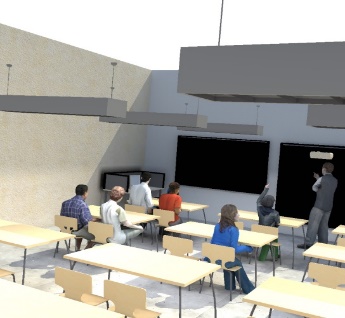 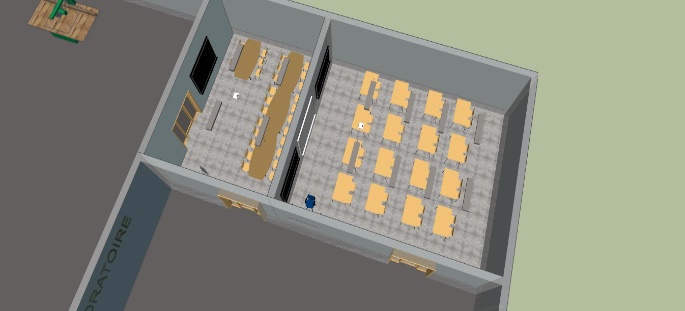 5
Aménagement des plateaux techniques et zones de formations
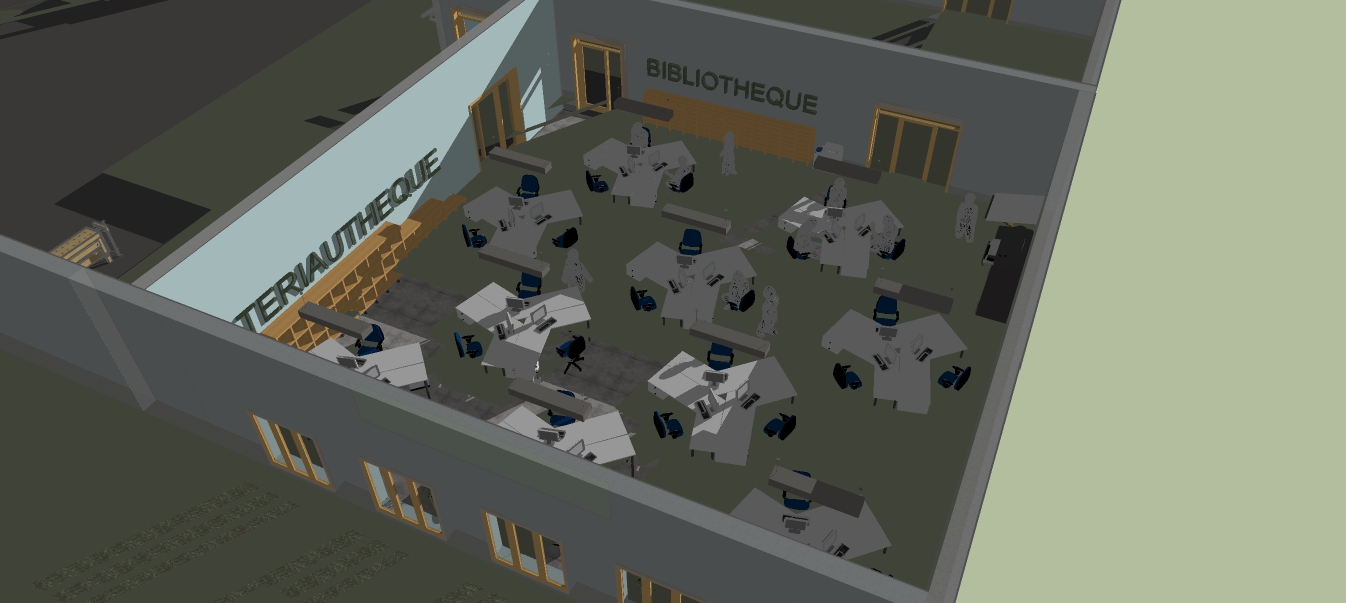 Espace bureau d’études conception et méthodes
ilots de travail équipé d’une station de travail BIM par étudiant
accès aux ressources numériques avec outils de travail collaboratifs
logiciels professionnels
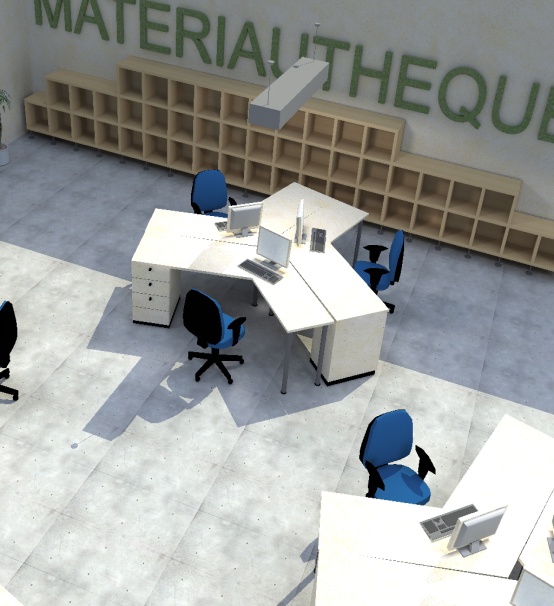 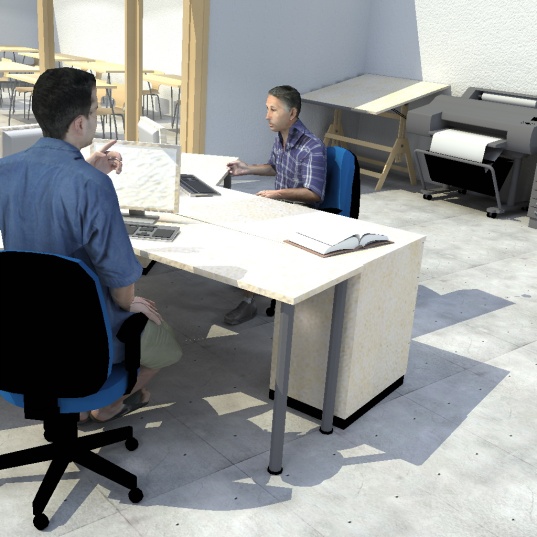 6
Exemple d’aménagement d’ilot bureau d’étude BIM
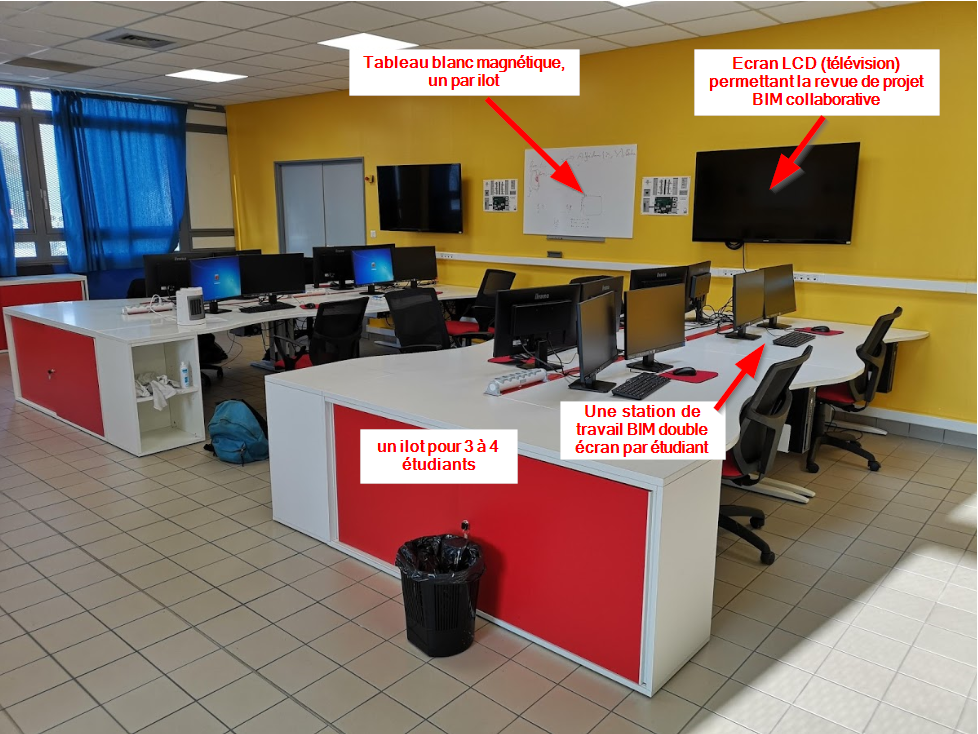 7
Aménagement des plateaux techniques et zones de formations
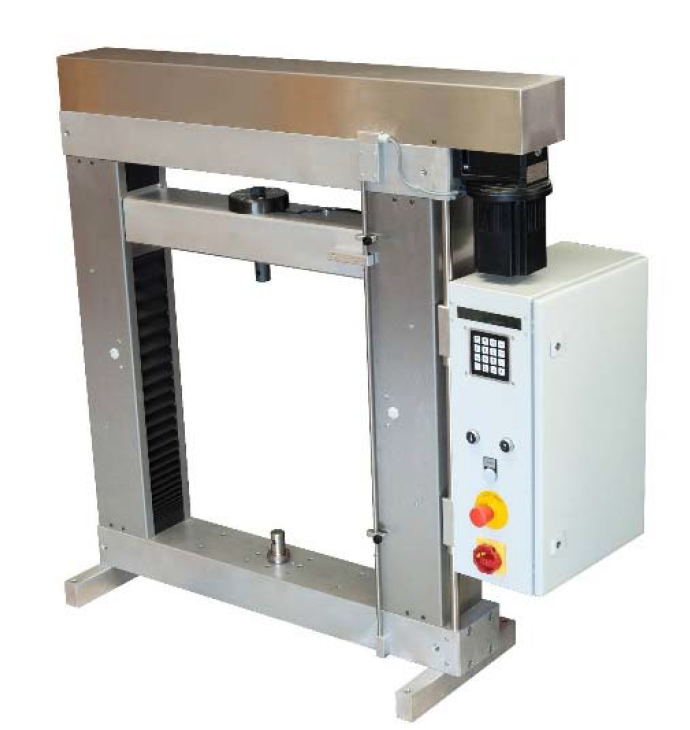 Laboratoire d’expérimentations
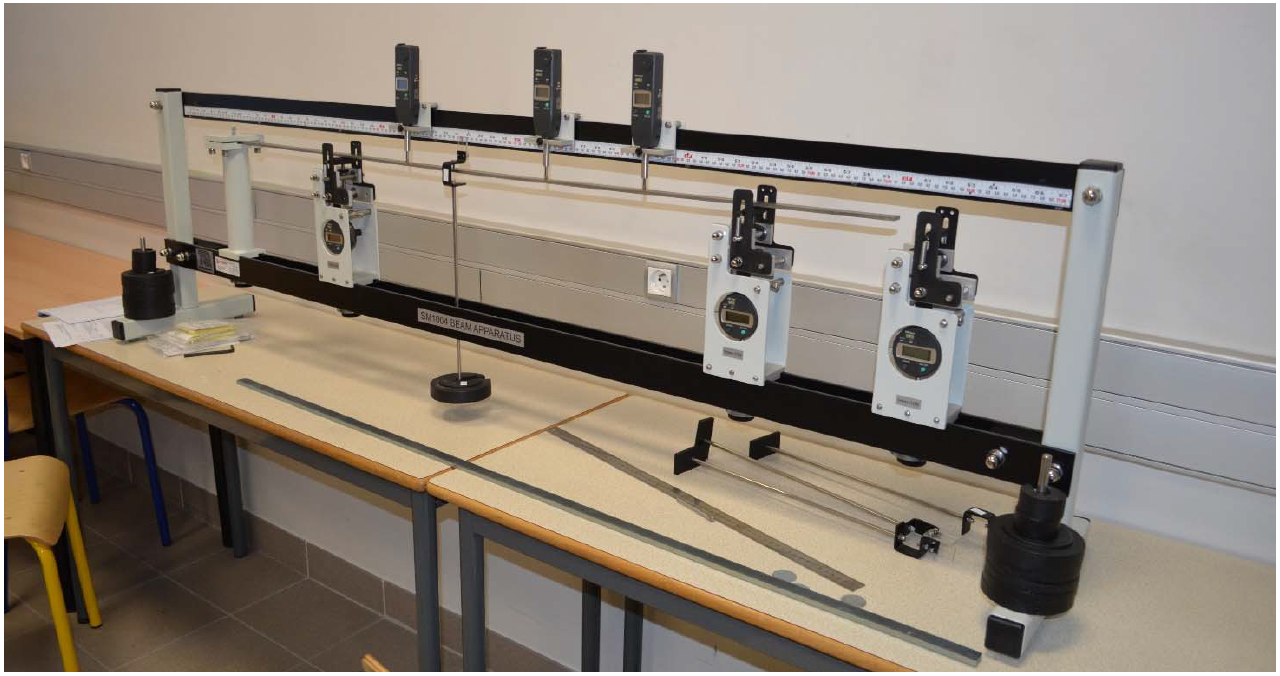 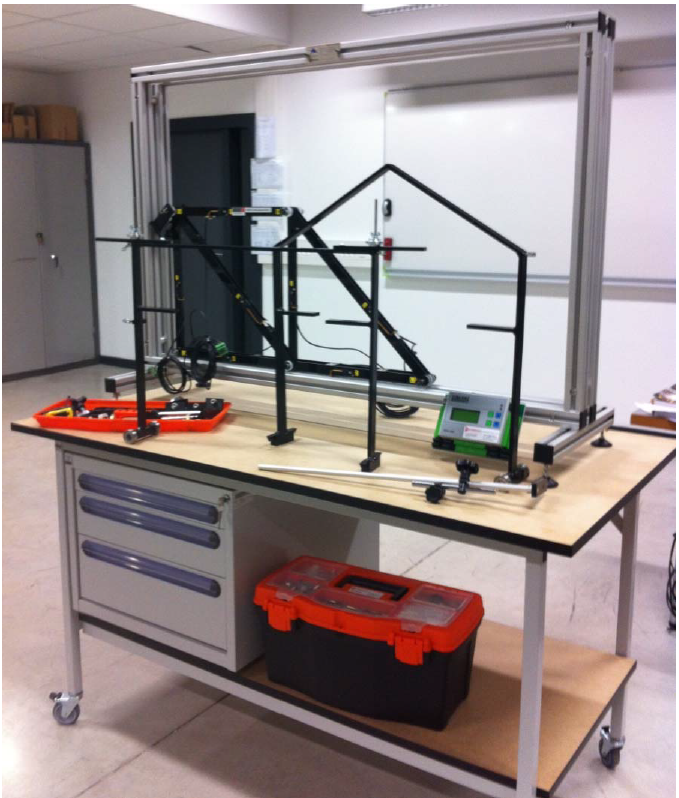 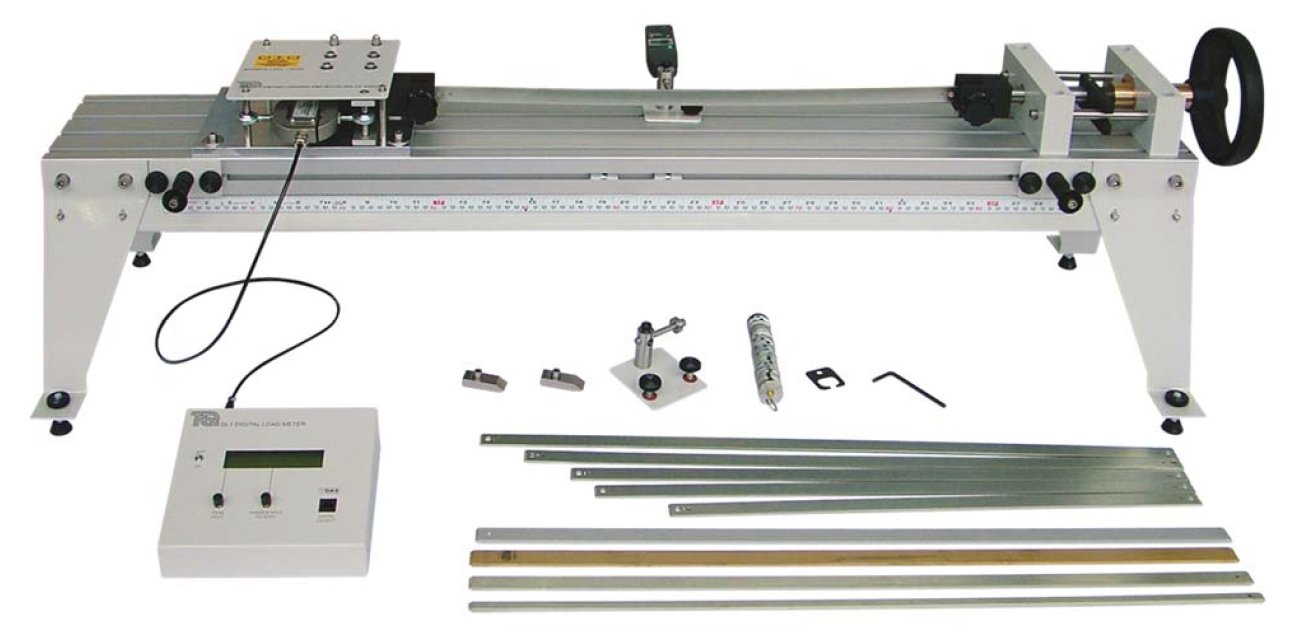 8
Aménagement des plateaux techniques et zones de formations
Atelier de fabrication de composants et éléments de structures en métal (structures à échelle 1 ou réduite)
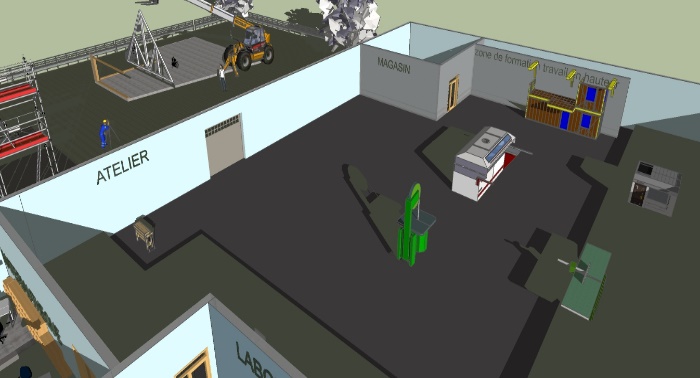 9
Aménagement des plateaux techniques et zones de formations : Exemple de zone de montage de 2 bâtiments
Espace de montage, d’exécution, simulation et suivi de chantier
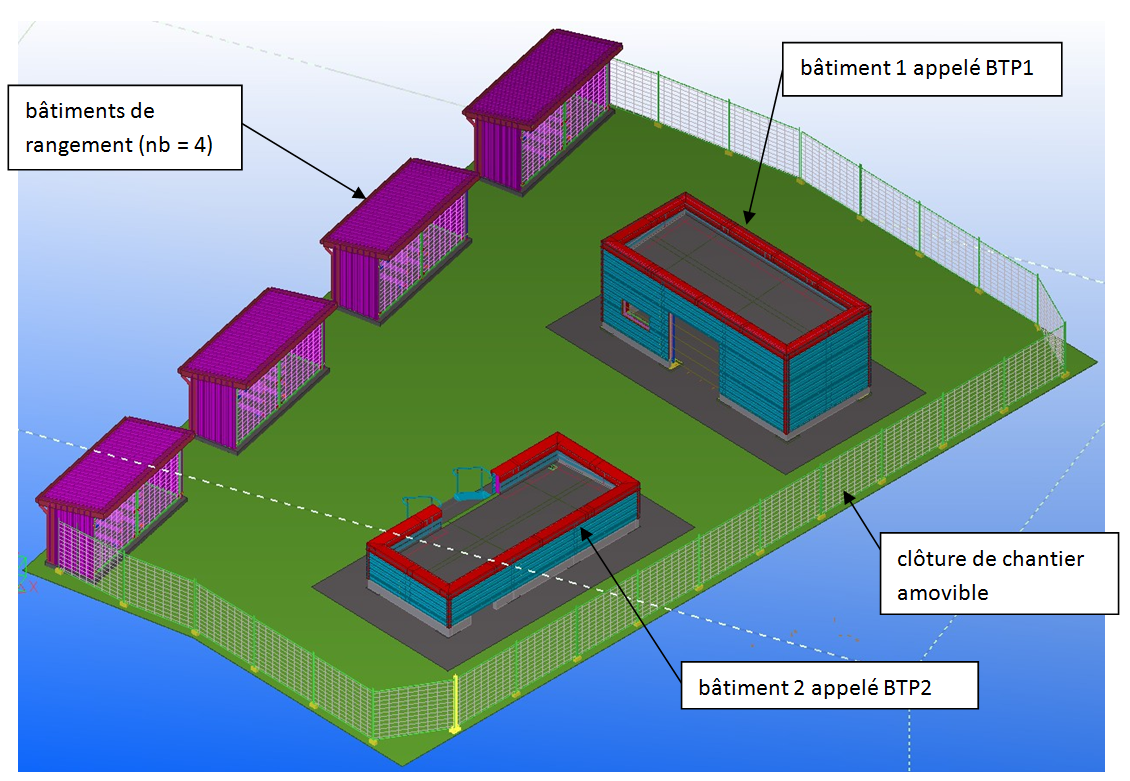 Exemple d’un projet de zone de montage en Alsace
10
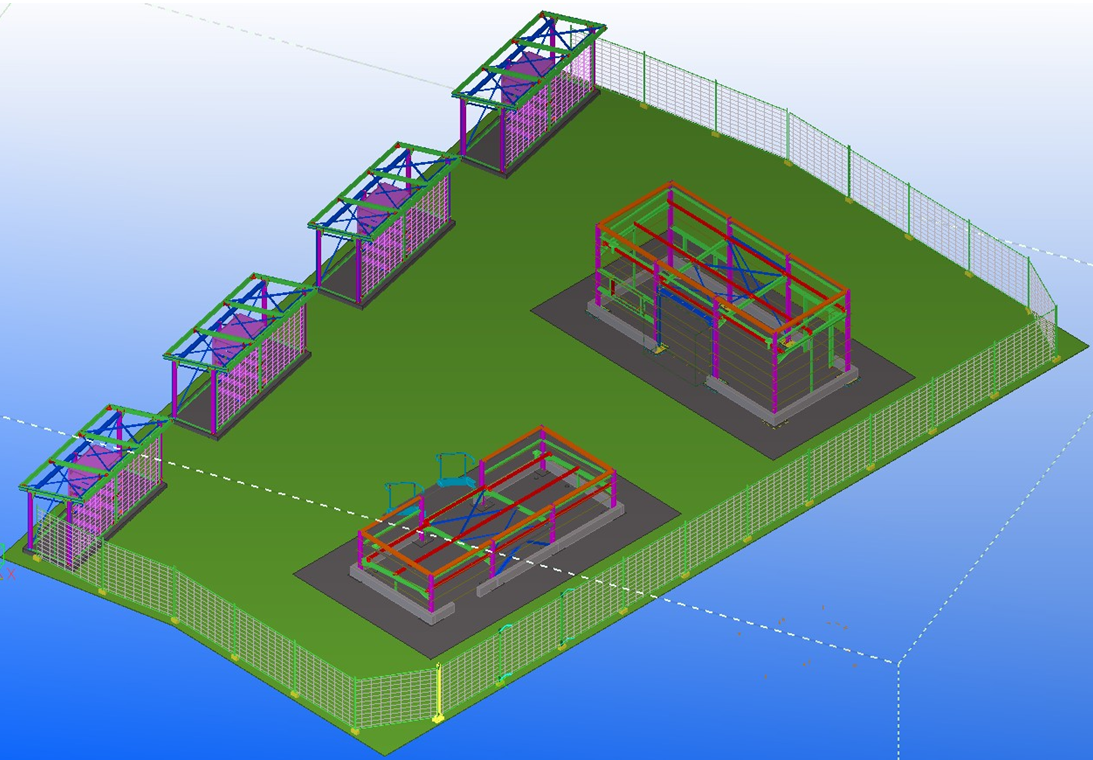 Tous les bâtiments vus sans bardages
Exemple d’un projet d’aménagement en cours en Alsace
11
Le plateau entièrement démonté (sauf bâtiment de rangement) peut être rendu à la présence des élèves du lycée.
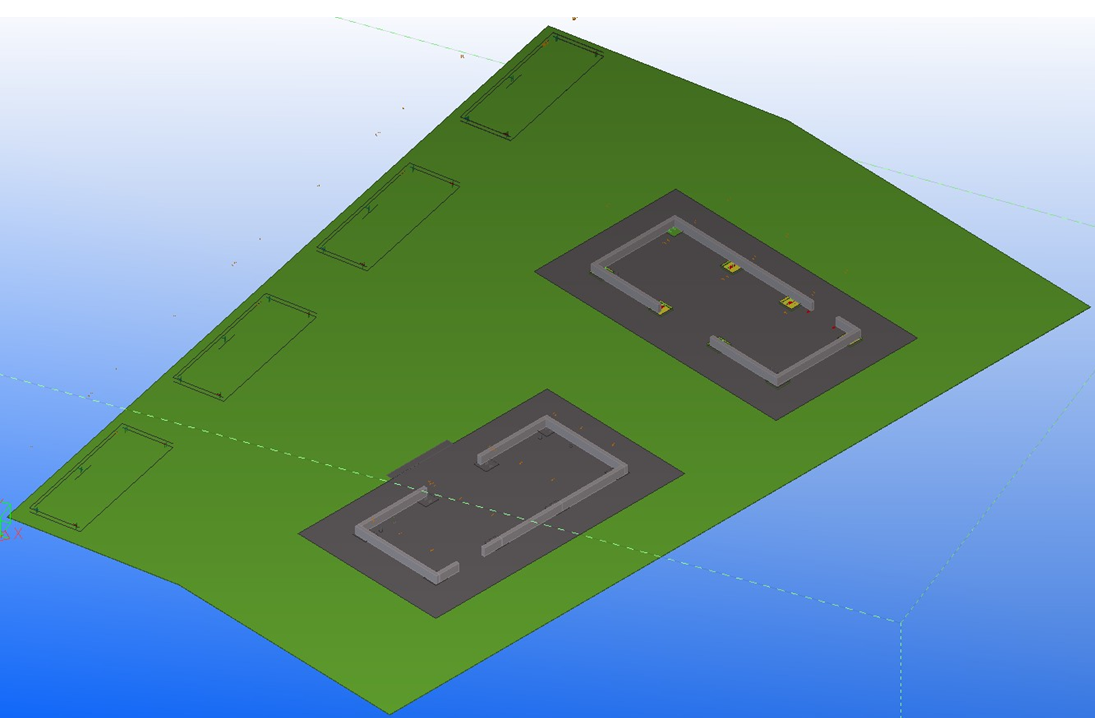 Exemple d’un projet d’aménagement en cours en Alsace
12
Exemple d’un projet d’aménagement en cours en Alsace
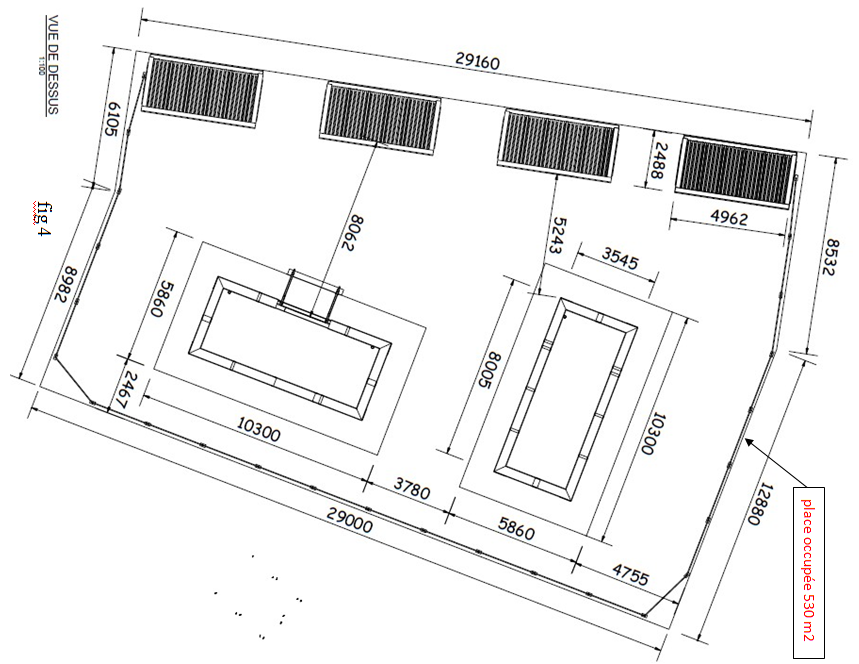 Surface occupée :530 m2
13
Présentation détaillée du bâtiment « BTP1 »
UPE 140
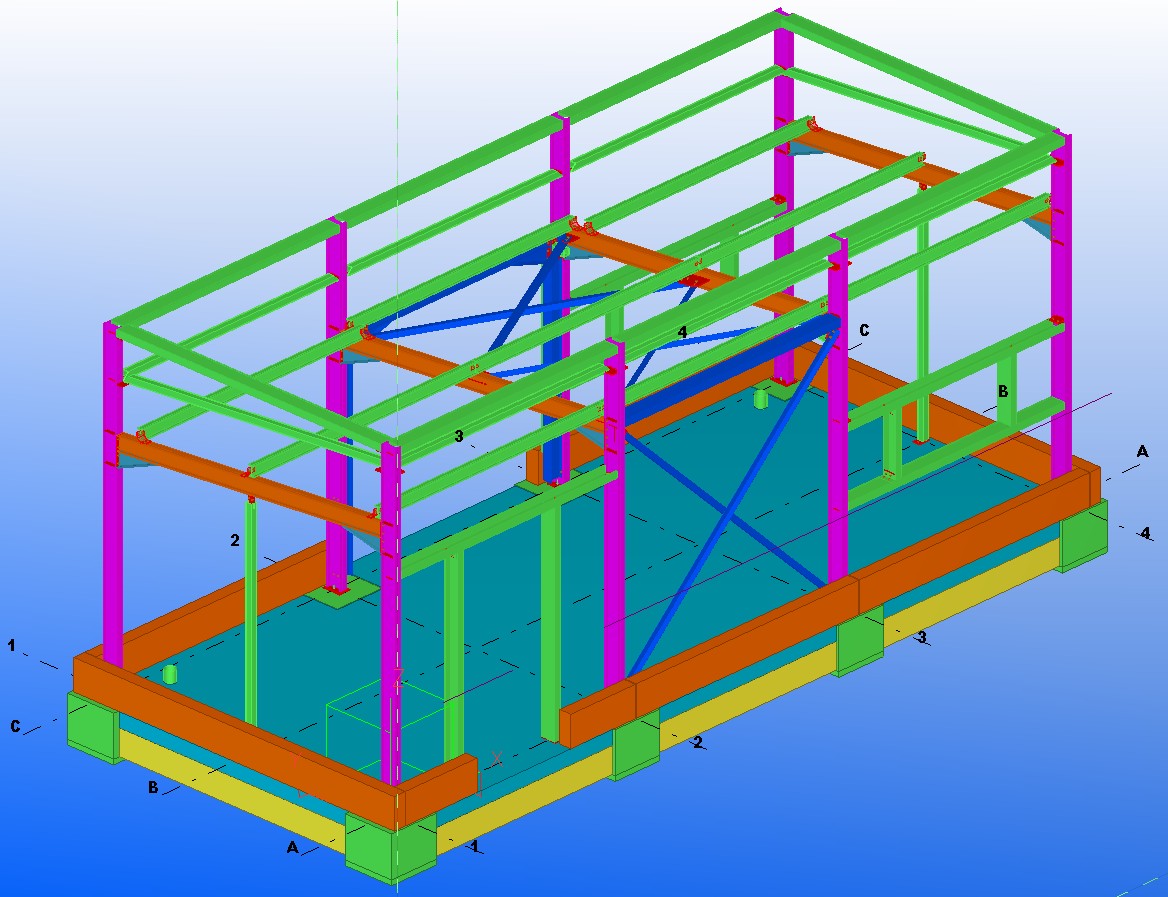 Portique de stabilité
3.2 m
Exemple d’un projet d’aménagement en cours en Alsace
7.5 m
3 m
14
Présentation détaillée du bâtiment « BTP1 »
toit mono-pente, inclinaison 5°
ouverture des portiques :  3 m entre axe des poteaux
3 travées de 2.5 m, longueur totale 7.5 m,
aucun élément plus lourd que 45 Kg (tout manuportable)
poteau traverse IPE140, pannes IPE100 
contreventement en cornière 50*50*5 en file A
portique de stabilité en file B
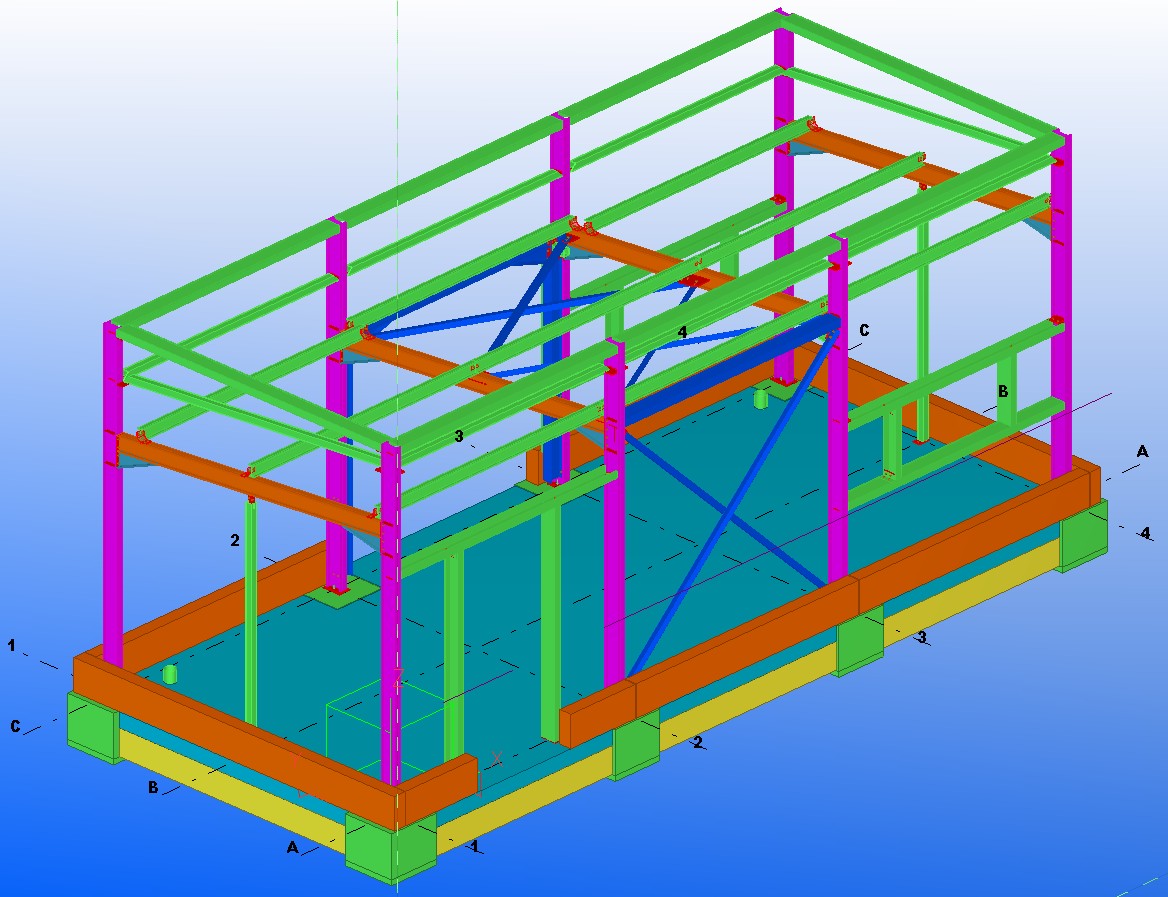 Exemple d’un projet d’aménagement en cours en Alsace
15
Présentation du bâtiment « BTP 2 »
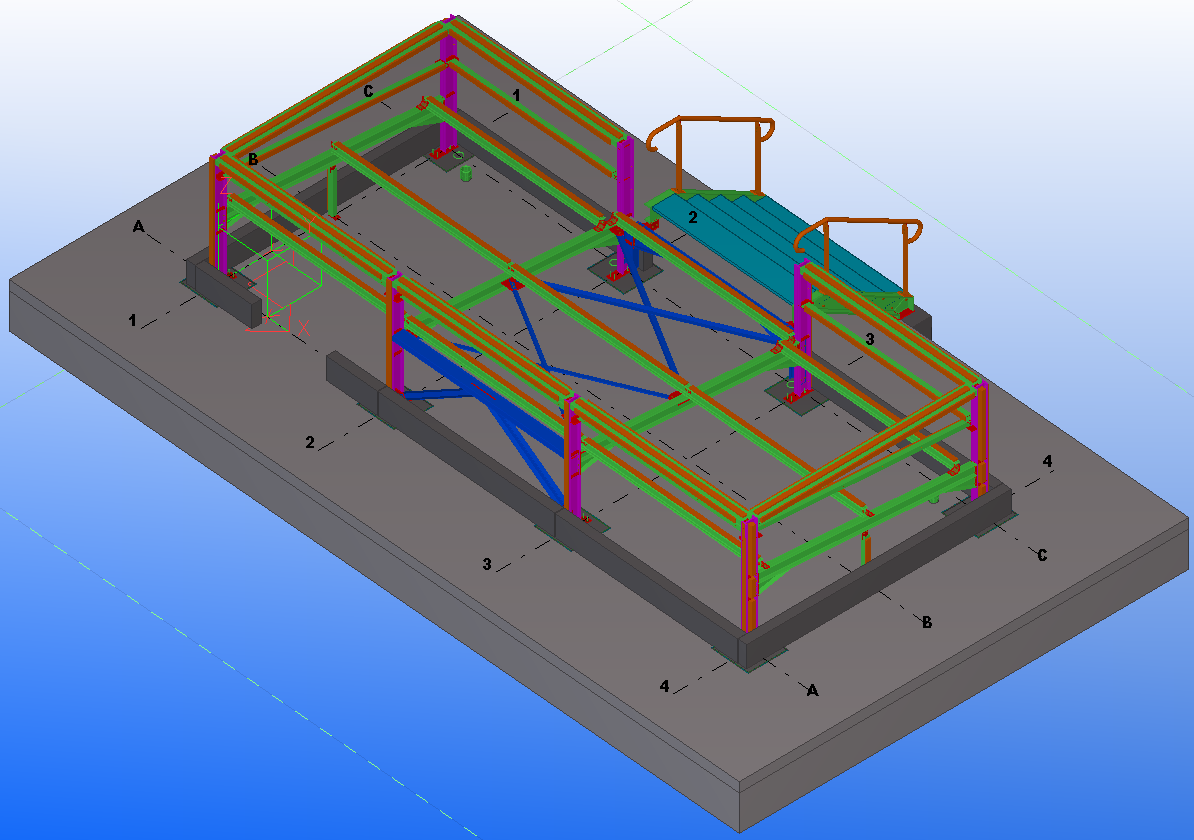 1.60 m max
Exemple d’un projet d’aménagement en cours en Alsace
16
Structure entièrement montée (résultat attendu)
● L’ensemble entièrement bardé (résultat attendu)
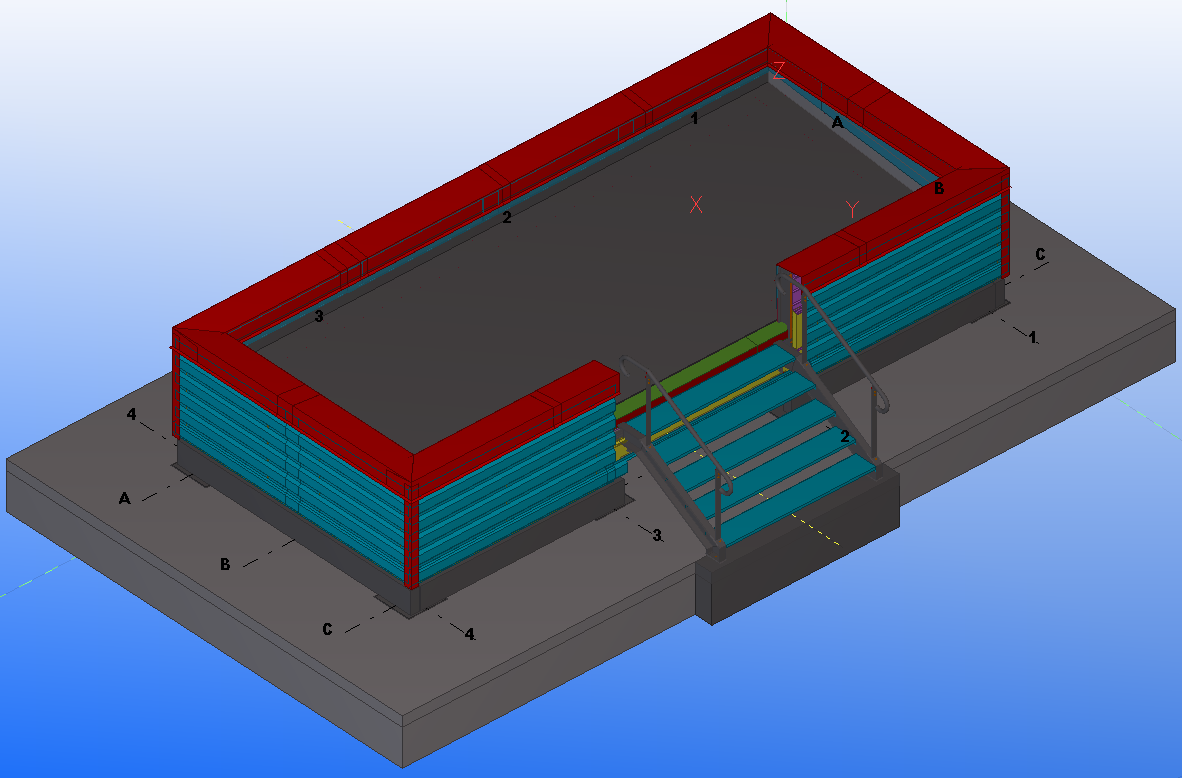 Exemple d’un projet d’aménagement en cours en Alsace
17
Présentation du bâtiment « BTP 2 »
« BTP2 » est constitué du toit de « BTP1 » mais posé au sol
Montage en toute sécurité mais sans échafaudage
Permet d’aller en formation au bout du montage de l’étanchéité (relevé, coiffe…..)
Hauteur de travail 1.60 m
Acrotère = rambarde de sécurité
Réaliser des travaux de pliage pour les pièces de finition la finition complète du bardage
Exemple d’un projet d’aménagement en cours en Alsace
18
Bâtiments de rangement
Exemple d’un projet d’aménagement en cours en Alsace
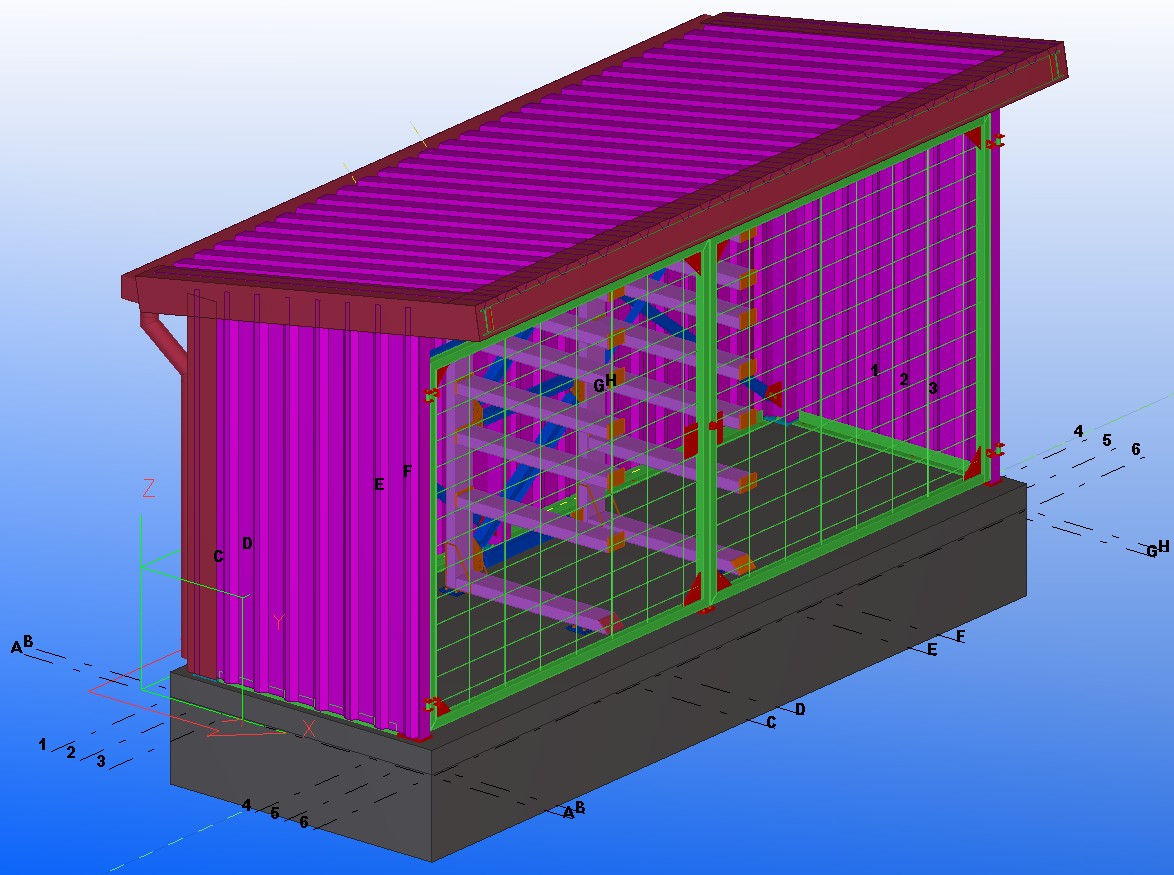 19
Bâtiments de rangement
Emprise au sol 5 *2.5 m, hauteur 2.5
bâtiments mono pentes avec évacuations d’eaux pluviales

prévoir 4 bâtiments de rangement pour : 
le rangement de BTP1
le rangement de BTP2
le rangement des barrières de chantier
le rangement des échafaudages, harnais de sécurité

Ces bâtiments sont fixes et non démontables.
Exemple d’un projet d’aménagement en cours en Alsace
20
Budget de l’opération
Suite à une demande de devis auprès d’entreprises de la région, on obtient:
Sous bassement béton 			51 000 € TTC
charpente métallique (structure peinte) 	48 000 € TTC  comprenant l'ensemble des bâtiments
maîtrise d'œuvre : architecte, B.E. sol 	16 000 € TTCet béton 					 Estimation totale de l’opération	  	115 000 € TTC
Exemple d’un projet d’aménagement en cours en Alsace
21
E) Quelques documents d’architecte
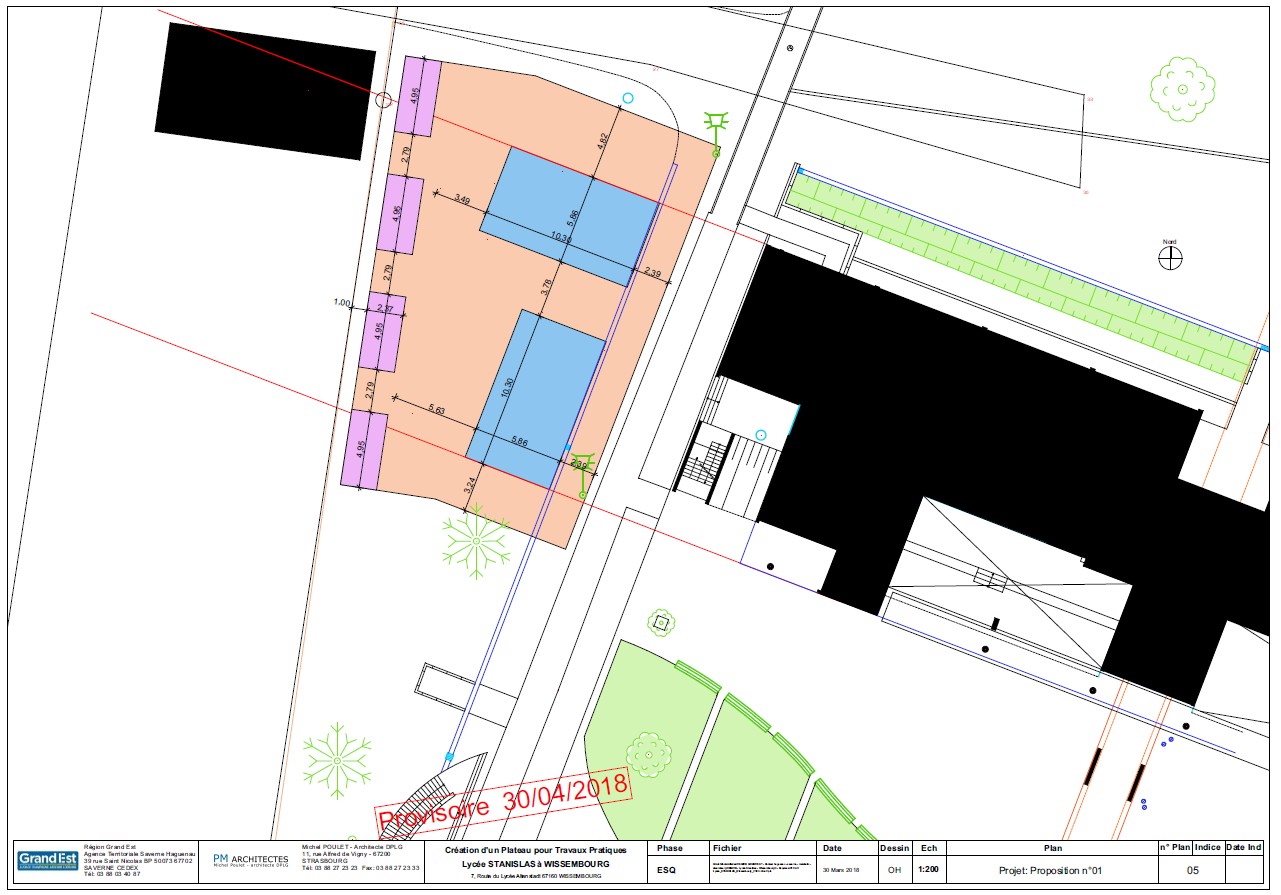 Exemple d’un projet d’aménagement en cours en Alsace
22
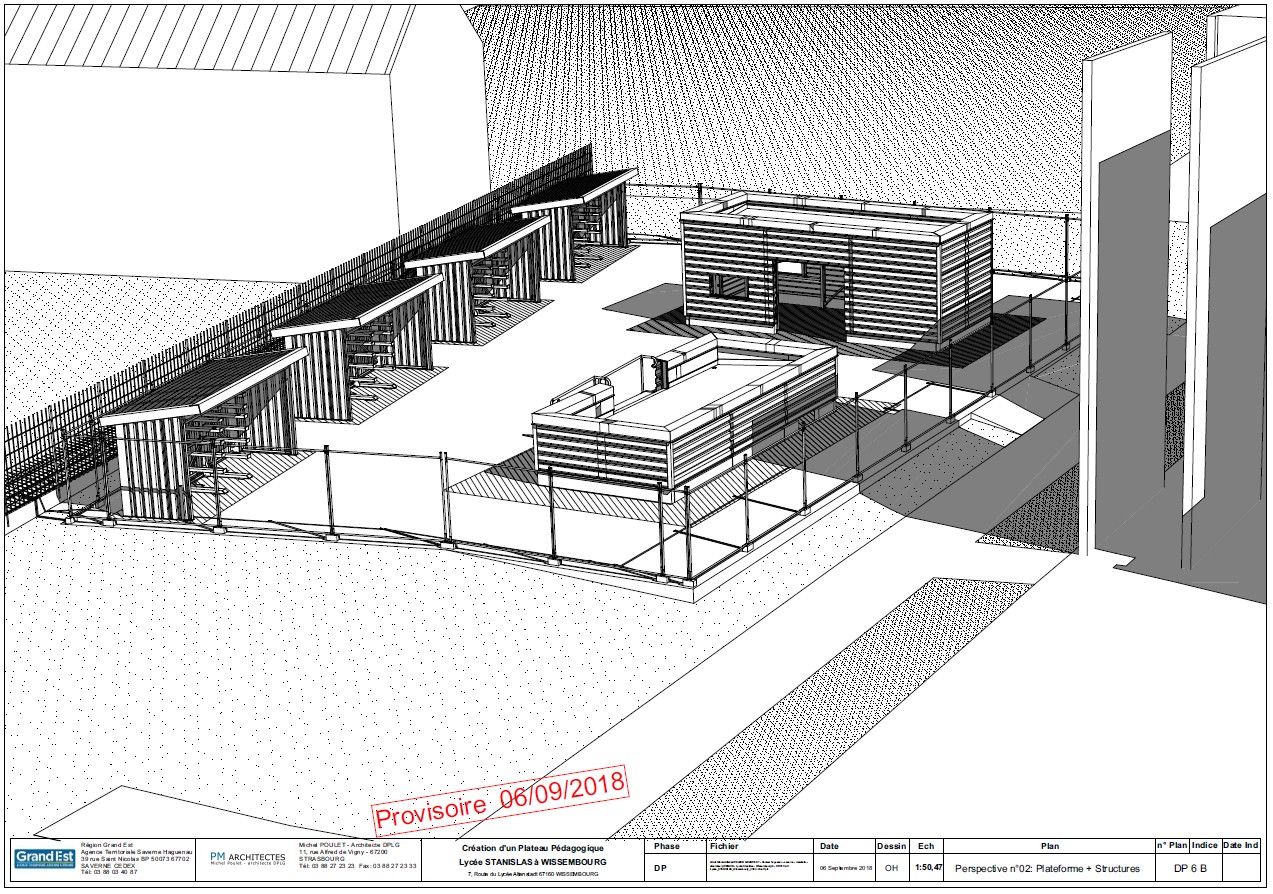 Exemple d’un projet d’aménagement en cours en Alsace
23
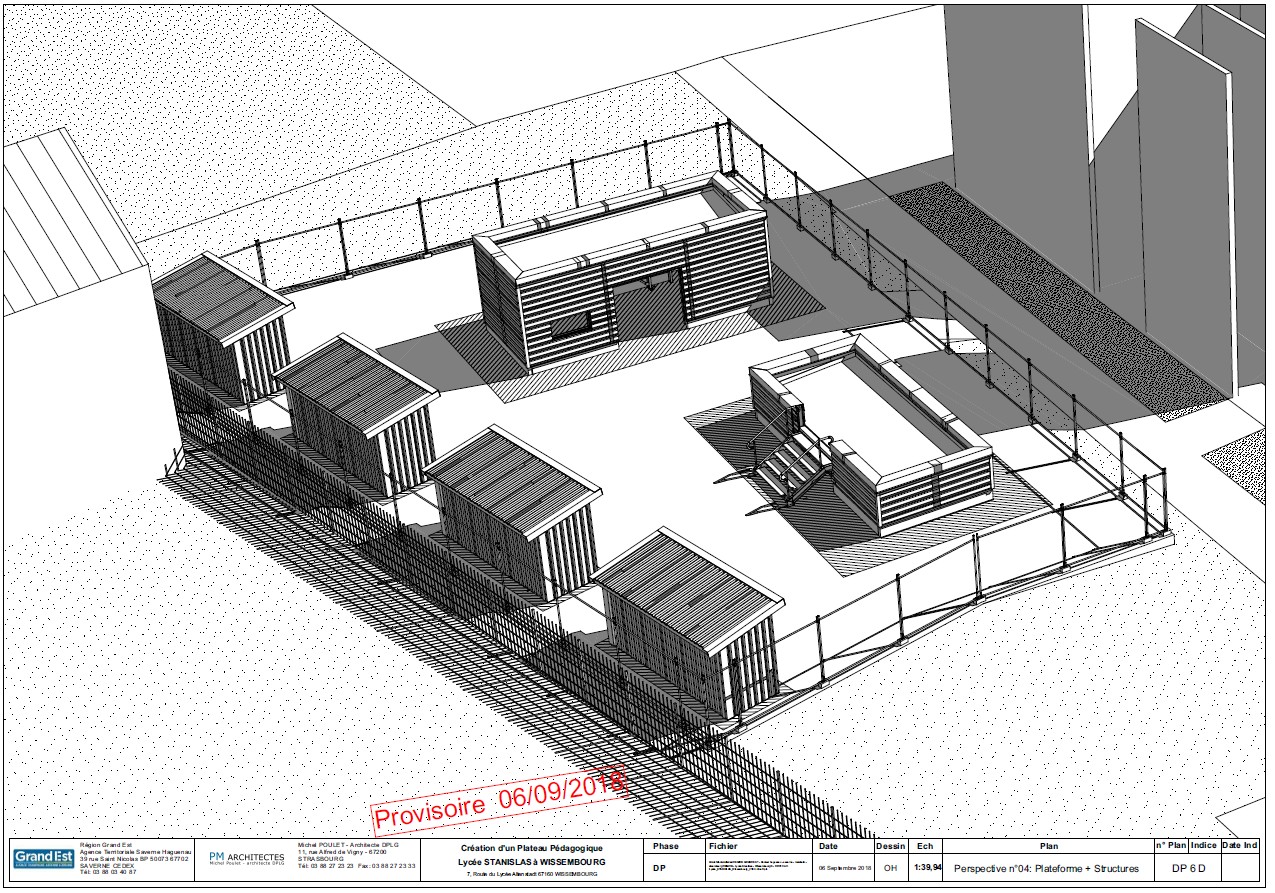 Exemple d’un projet d’aménagement en cours en Alsace
24
Exploitation pédagogique du plateau
1) Réception d’un ouvrage exécuté
On rappelle l'intitulé de cette compétence, faisant partie de U61 :        C13.1 : Contrôler et réceptionner un ouvrage exécuté, le support d'une structure ou une implantation.
2) Contrôle du soubassement
On introduit dans le soubassement un certain nombre de défauts que les élèves devront détecter.
25
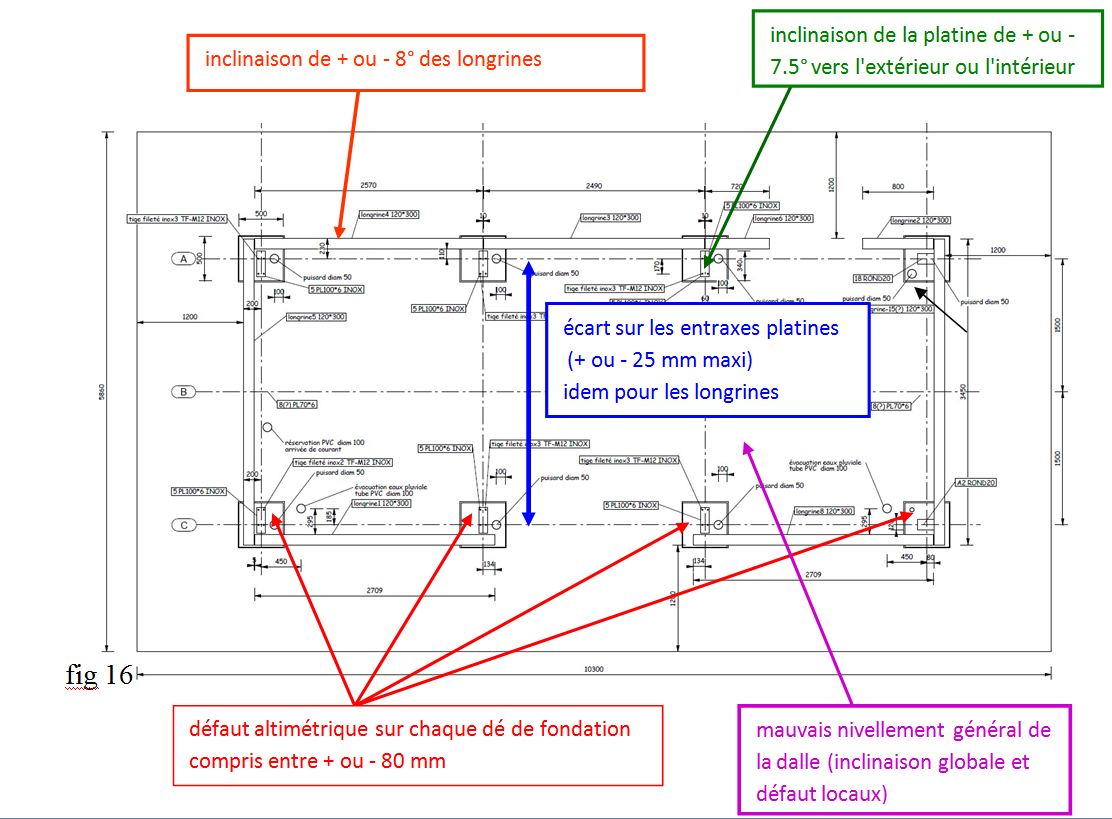 Exemple d’un projet d’aménagement en cours en Alsace
26
Contrôle de planéité avant pose du bardage
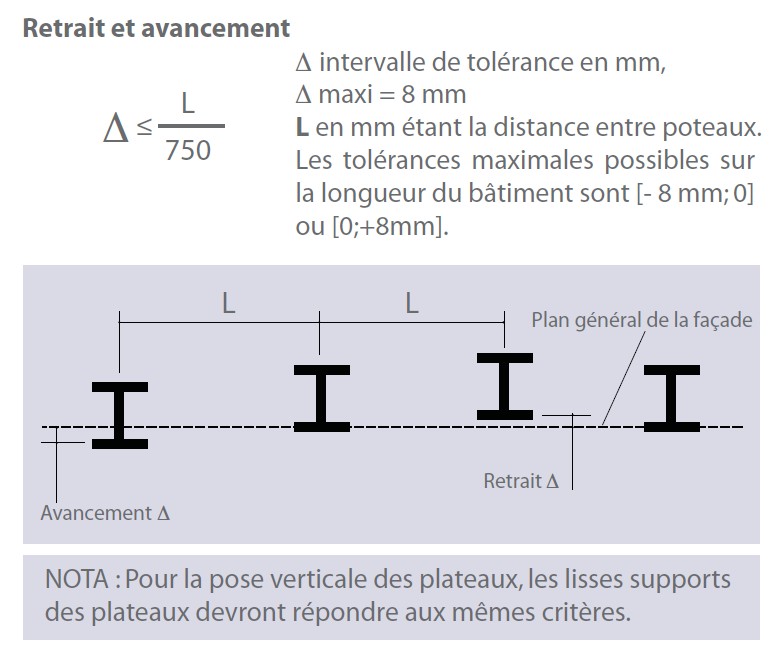 Exemple d’un projet d’aménagement en cours en Alsace
27
● vérification de la planéité sur le bâtiment
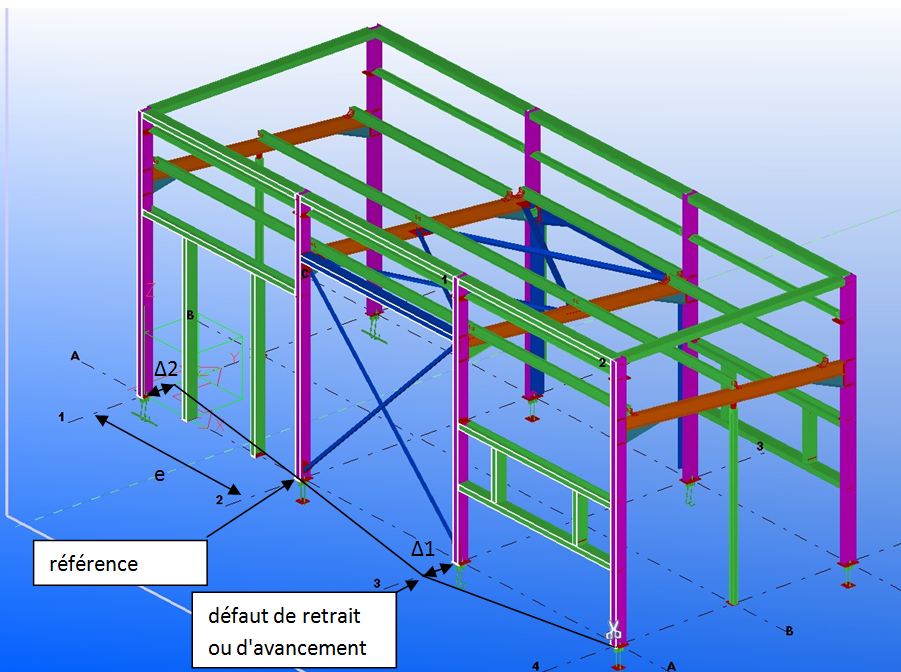 Exemple d’un projet d’aménagement en cours en Alsace
28
Contrôle des tolérances de montage d’après EN1090
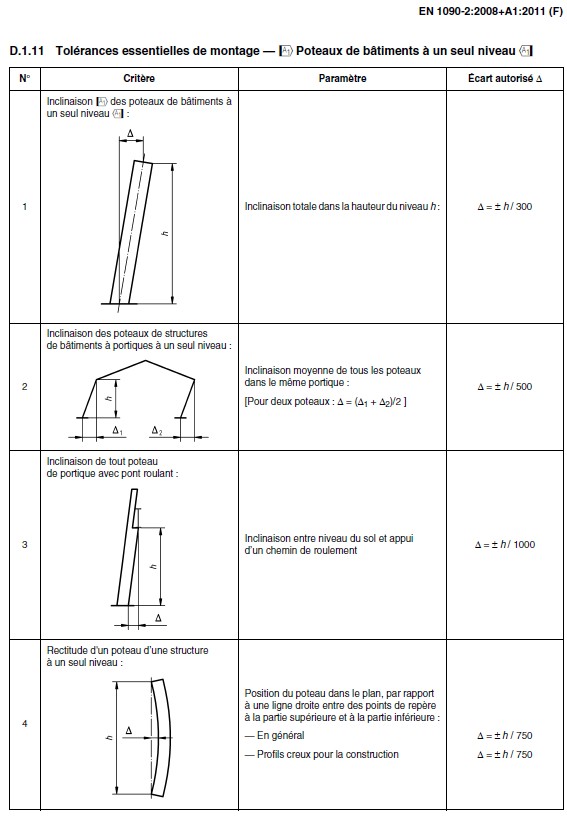 Inclinaison d’un poteau
Inclinaison moyenne de tous les poteaux
Inclinaison d’un poteau avec chemin de roulement
rectitude d’un poteau
29
Préparation du montage
Avant le montage, le élèves préparent les phases de montage et montrent l’enchaînement des opérations de manière graphique
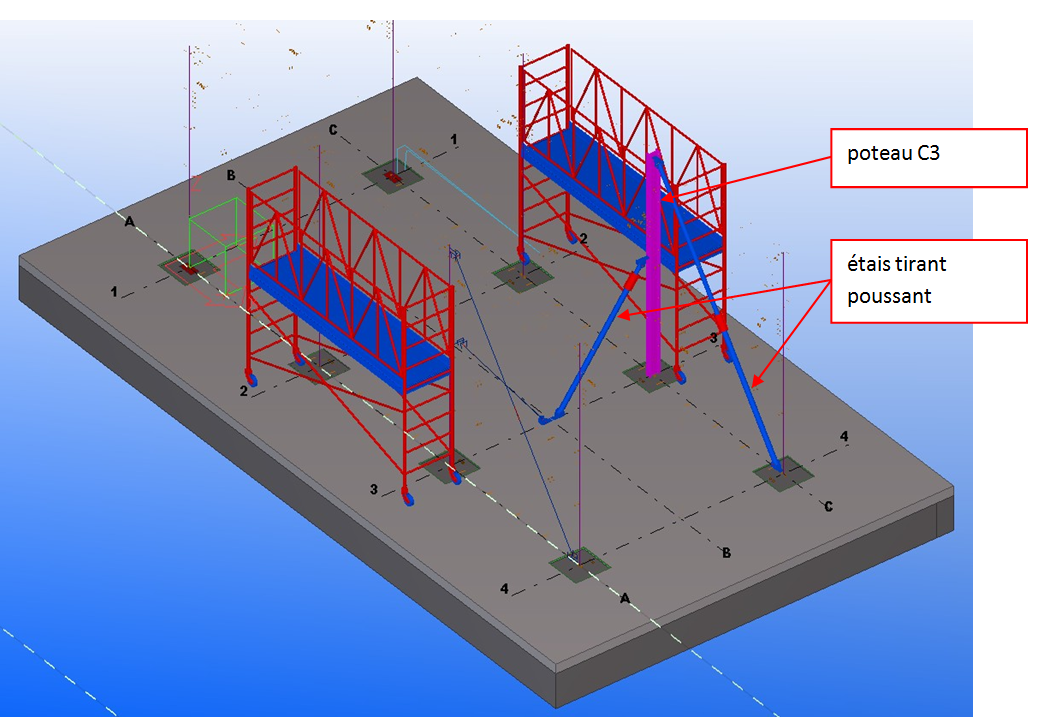 Phase 1montage du premier poteau
Exemple d’un projet d’aménagement en cours en Alsace
30
Phase 2 : montage du deuxième poteau
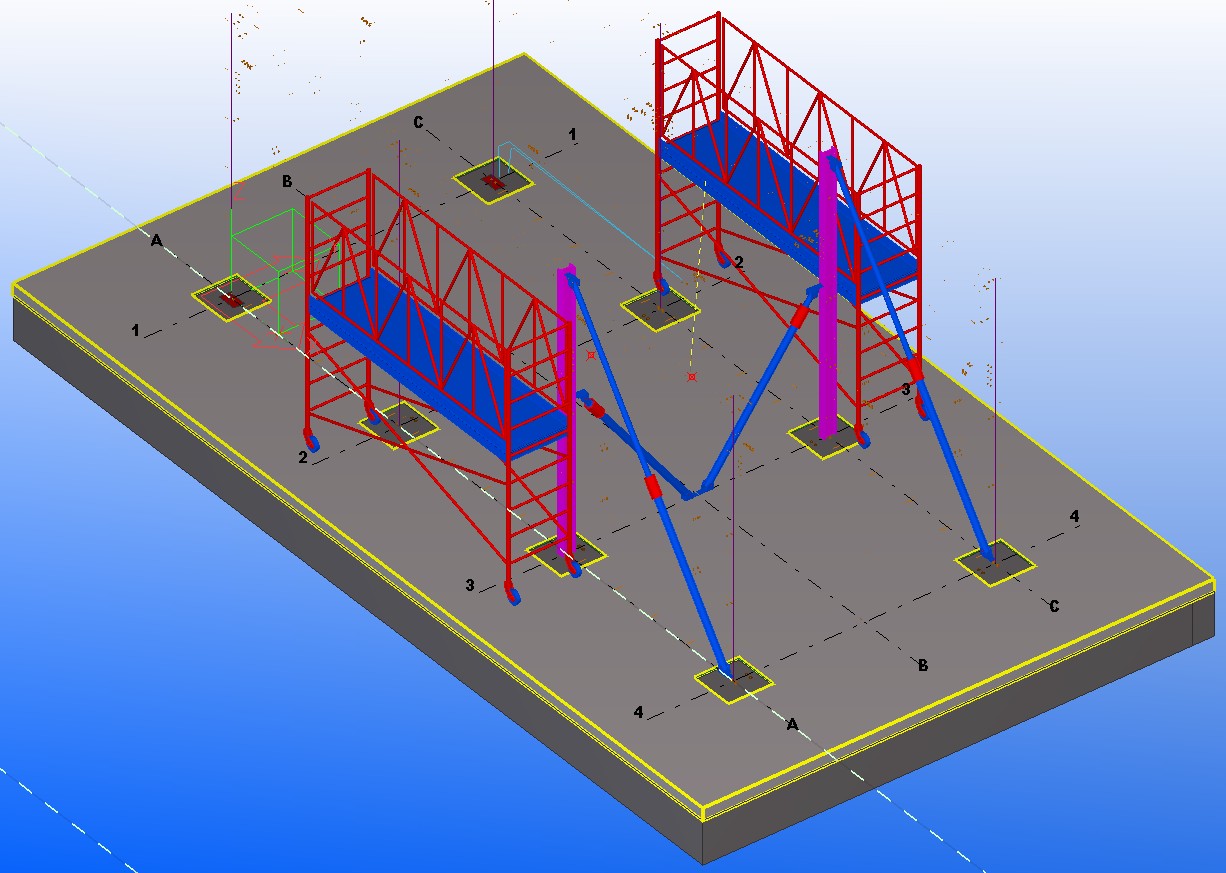 Exemple d’un projet d’aménagement en cours en Alsace
Et ainsi de suite……………
31
Nombreuses possibilités d’évolution
Possibilités de :
préparer le chantier en bureau d’étude méthodes
réaliser des simulation partielles de réalisation, assemblage
réaliser des simulations du montage 
En réel, à l’atelier
En simulation informatique
En simulation en environnement immersif (réalité virtuelle, casques immersifs, cave …)
contrôler le chantier en temps réel avec des techniques numériques (photogrammétrie, scanner 3D, drones, réalité mixte ….)
autres …
32
Equipements disponibles dans les lycées
Sondage sur le territoire
18 académies concernées
22 centres de formation
50 % de taux de réponses
Structure existante à maintenir mais aussi à conforter
Sondage sur 6 domaines, pour les 4 espaces
Matériels pour l’espace conception et méthodes
50% de stations BIM, 50% imprimante 3D, très peu de RVI ou de drone
Matériels pour l’espace de laboratoire d’expérimentation
Traction : 7, Flexion : 5, 3 établissements aucun banc de mesures
Matériels pour l’espace de fabrication en atelier
1 établissement faiblement équipé pour travaux classiques
Matériels pour l’espace de montage et simulation de chantier
Levage : 30%,  Travail en hauteur : 40%, TOPO : 50%
33
Guide d’équipement
Lien vers le guide d’équipement
34
Les besoins en équipements et l'aménagement des plateaux techniques
Daniel GLAISER, IA-IPR STI, académie de Strasbourg
Christian REICHERT, professeur en BTS AMCR au lycée Stanislas, Wissembourg
35